Методика формирования и развития понятий при обучении биологии в школе
Практическое занятие
С философской точки зрения: 
Понятие – это мысль, отражающая в обобщенной форме предметы и явления действительности и существенные связи между ними посредством фиксации общих и специфических признаков, в качестве которых выступают свойства предметов и явлений и отношения между ними. 
С точки зрения психологии:
Понятие – это логическая мыслительная операция, которая по определенным признакам выделяет предметы из множества и объединяет их в один класс. 
Понятие  - форма абстрактного мышления, фиксирующая существенные признаки предметов и явлений окружающей действительности.
В понятии выражаются самые существенные  свойства предмета или признаки явления. Отражая самые существенные признаки предметов и явлений, понятия являются результатом большой обобщающей деятельности.

В дидактике: понятие – единица содержания образования.
Понятия входят в содержание школьного предмета «биология», т.е. понятия являются единицей содержания биологического образования.
В каждом понятии различают содержание и объем. 
Содержание понятия – это совокупность отраженных в нем предметов.
Объем понятия – это множество элементов, каждому из которых принадлежат признаки, относящиеся к содержанию понятия. 

Содержание и объем понятий ложатся в основу разделения понятий на разные виды.
Понятия, входящие в содержание школьной биологии можно классифицировать по критериям:
по степени сложности: простые и сложные
по степени обобщенности: общебиологические и локальные. Формирование локальных понятий осуществляется в пределах 1-2 уроков. Формирование и развитие общебиологических понятий продолжается на протяжении изучения целой учебной темы  или всего курса биологии
по содержанию понятий: морфологические, анатомические, физиологические, гигиенические, генетические, цитологические, эволюционные и т.д.
Такая классификация понятий отражает особенности их содержания и соответствует отраслям биологической науки.
Психологические основы формирования понятия:
Ощущение – восприятие – представление - понятие
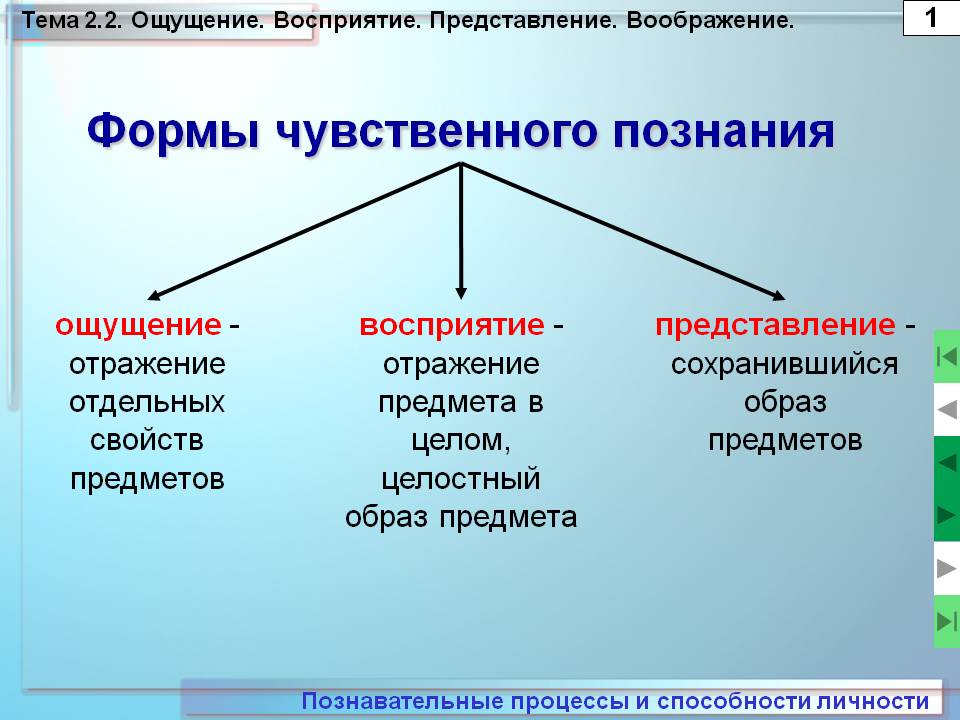 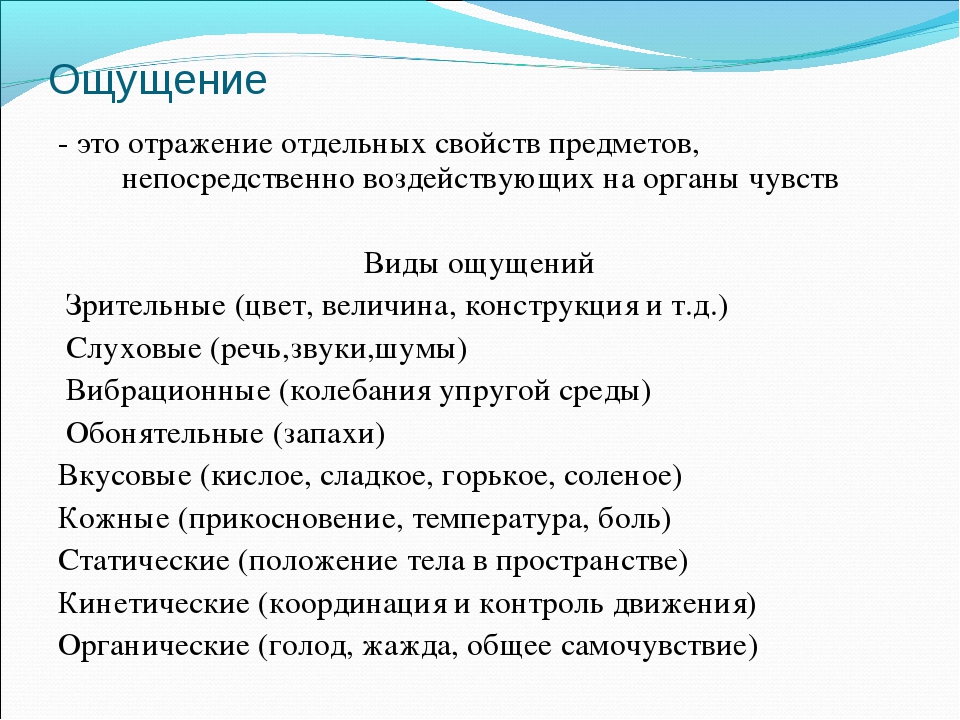 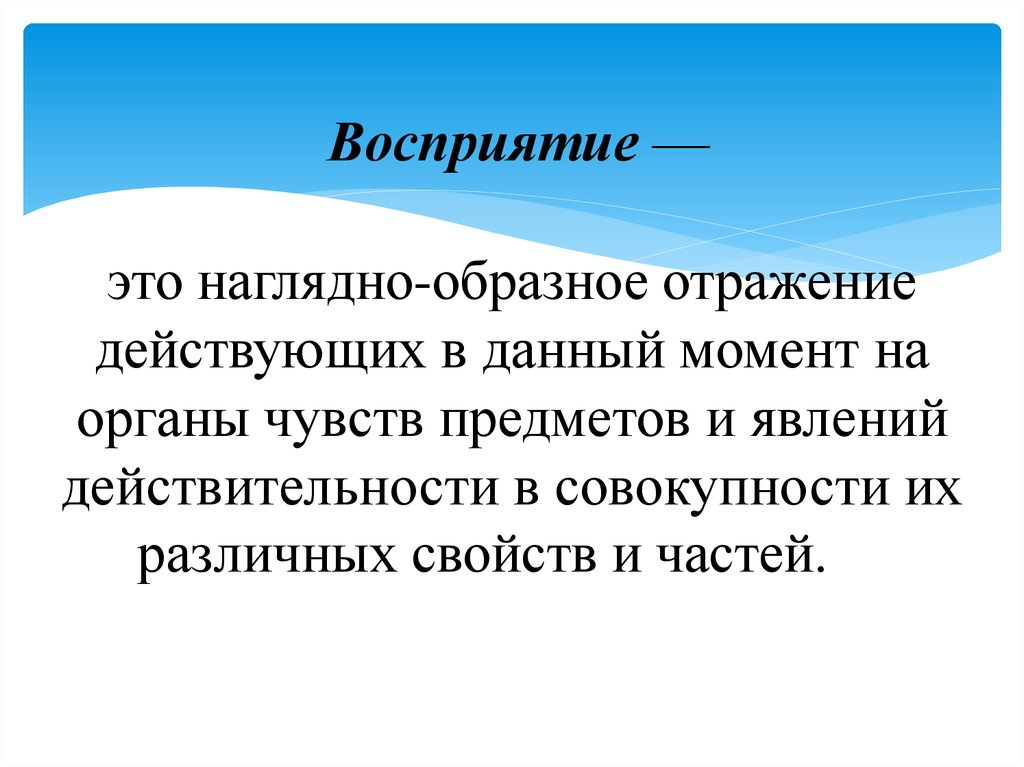 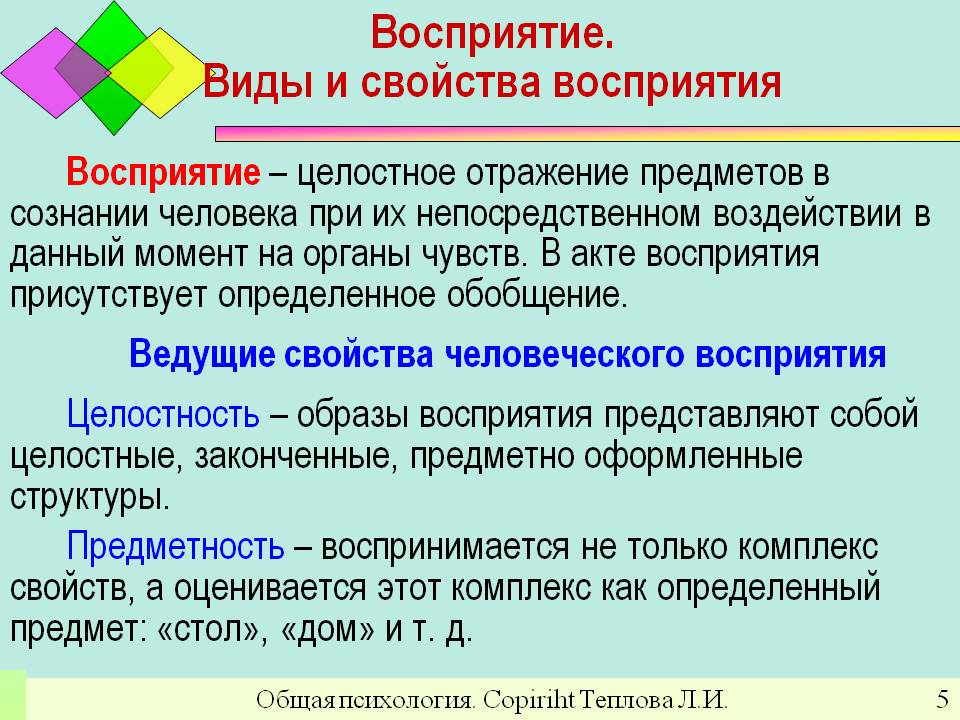 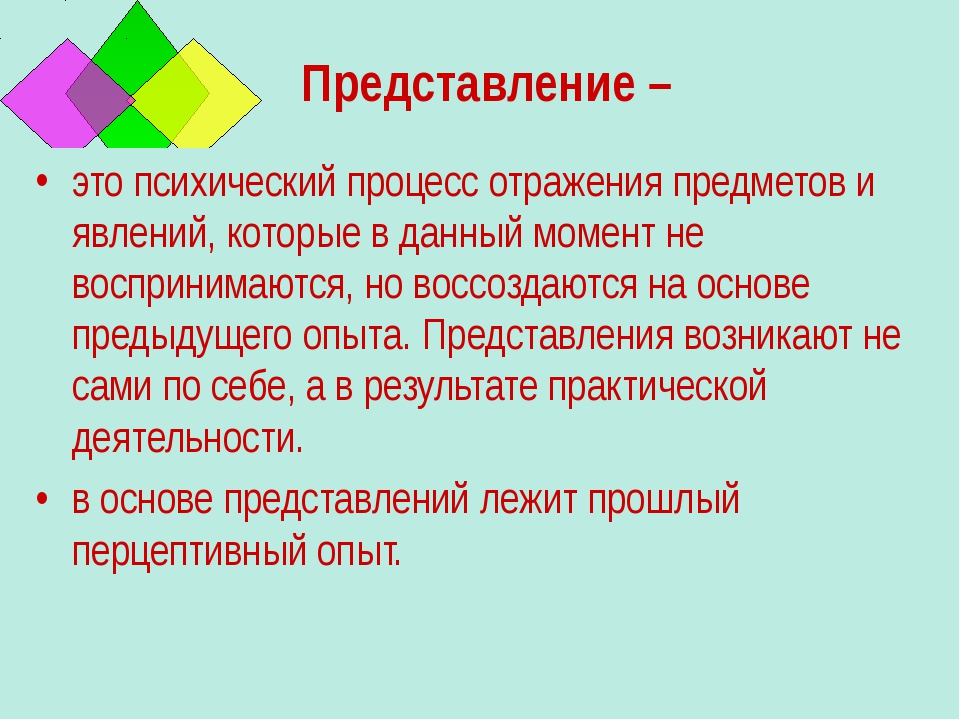 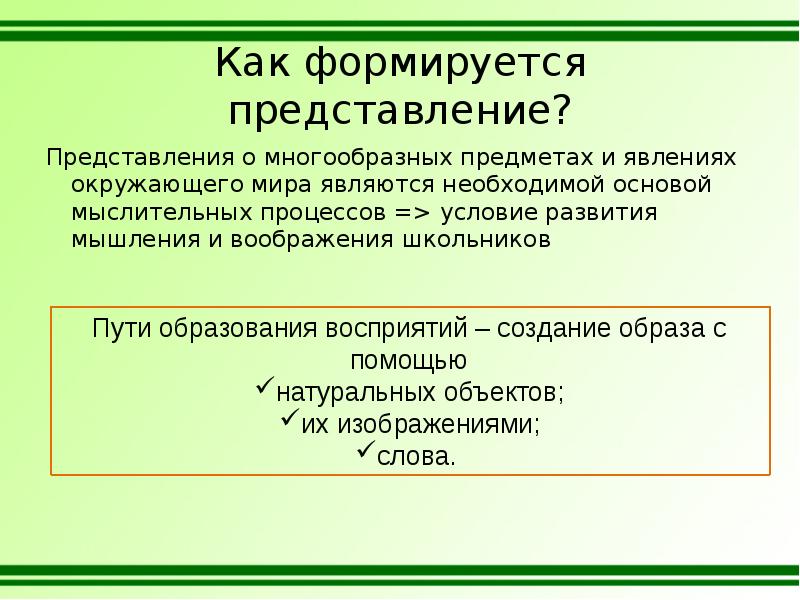 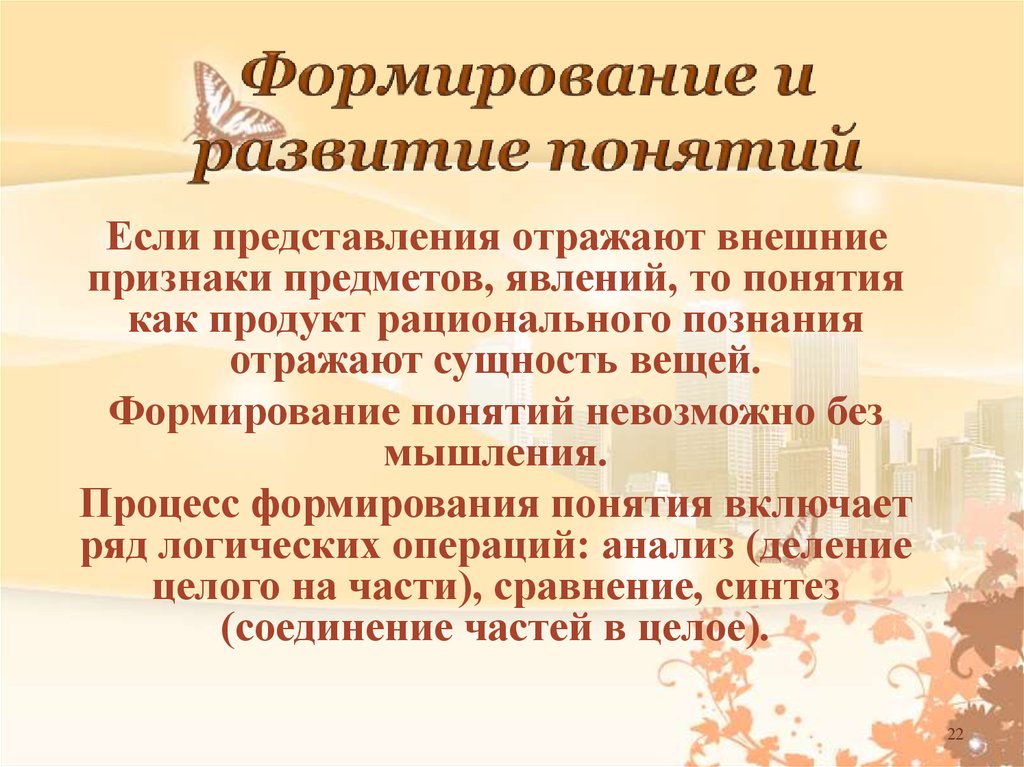 Способы формирования экологических понятий
В практике обучения биологии формирование понятий может осуществляться разными способами: 1. Индуктивный способ  - предполагает определенную последовательность в действиях учителя и учащихся.  Вначале  проводится работа по характеристике предмета или явления, выявлению его существенных признаков, а затем дается определение понятия.
2. При дедуктивном способе формирование понятия начинают с формулирования определения (дефиниции), а затем переходят к раскрытию его содержания и обогащению его объема.
Способ формирования понятий определяется:
особенностями и степенью абстрактности содержания конкретного понятия
уровнем подготовленности и учащихся к восприятию содержания понятия
 имеющейся у учащихся понятийной базой
В старших классах чаще применяется дедуктивный способ.
Формирование  понятий в процессе обучения биологии  - сложный, продолжительный во времени процесс, включающий следующие этапы:
введение понятия
выявление общих  и существенных признаков (свойств) класса изучаемых
абстрагирование
определение понятия
установление связей данного понятия с другими понятиями
применение понятий при решении задач
классификация понятий
Этапы формирования понятий и их последовательность могут меняться во времени или осуществляться одновременно и взаимосвязано. На каждом этапе важна активная познавательная деятельность учащихся.
Этапы формирования  биологических понятий
Введение понятия. 
Этот этап может включать чувственно-конкретное восприятие предмета (или явления), осуществляемое во время наблюдений за объектом,  за результатами опытов, в ходе работы учащихся с раздаточным материалом, демонстрации кинофильмов и видеофильмов. 
Этот этап целенаправленный. Учитель ориентирует учащихся на выявление определенных свойств,  сторон наблюдаемых объектов и существенных связей.  
Познавательная деятельность учащихся сопровождается анализом, сравнением, сопоставлением. Чтобы сравнить свойства и признаки объекта вначале устанавливают цель сравнения, затем выделяют главные признаки, по которым проводится сравнение. После этого находят различия и сходства.
2. Выявление общих  и существенных признаков (свойств) класса изучаемых предметов или явлений. 
Этот этап характеризуется  деятельностью учащихся, где преобладает деятельность по вычленению главного и второстепенного, обобщению и систематизации признаков. 
3. Абстрагирование. 
При абстрагировании осуществляется мысленное выделение существенных свойств, признаков предмета (или явления) и отвлечение от несущественных признаков и отношений. Этот этап имеет место при формировании биологических понятий, в особенности таких, которые характеризуются высокой степенью абстрактности: «факторы эволюции», «дрейф генов», «естественный отбор» и др.
4. Определение понятия. 
При определении понятия учащиеся подводятся к осознанию понятия, которому нужно дать определение. Затем определяется ключевое слово – объект, предмет (или явление).  Выделяются общие (родовые) признаки, после чего – отличительные существенные (видовые) признаки и несущественные признаки понятия. 
5. Установление связей данного понятия с другими понятиями. 
Этот этап включает в себя деятельность учащихся по решению учебных задач, составлению схем понятий, заполнению сравнительных и обобщающих таблиц.
6. Применение понятий при решении задач. 
Этот этап имеет особое значение для формирования умений по оперированию понятиями, применению знаний для решения новых задач, а также обеспечивает прочность усвоения понятий.
7. Классификация понятий. 
Цель этого этапа состоит в уточнении и обобщении знаний о связях и отношениях группы уже сформированных понятий.


Этапы формирования понятий и их последовательность могут меняться во времени или осуществляться одновременно и взаимосвязано. 
На каждом этапе важна активная познавательная деятельность учащихся.
Сущность процесса усвоения понятий учащимися заключается в усвоении содержания понятия, его объема и связей с другими понятиями в структуре системы биологических знаний

Условия, содействующие усвоению понятий учащимися:
знание учителем содержания формируемого понятия, соответствующее  уровню развития современной науки, и понимание его образовательной значимости;
видение учителем траектории развития понятия (этапов и узлов обогащения его содержания и объема), что обеспечивает целенаправленное развитие понятий;
правильный выбор способа формирования понятия (дедуктивный или индуктивный);
обоснованный выбор методов обучения и методических приемов, содействующих быстрому по времени выделению существенных признаков понятия и его связей с другими понятиями.
мотивированное введение новых понятий, когда перед учащимися подчеркивается значимость формируемых понятий.
Спасибо за внимание